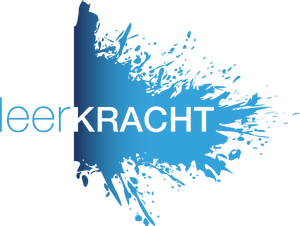 Werkblad voor online jaarbord sessie met je team
Mei  2020
Subteam 2
Subteam 1
Subteam 3
Subteam 4
Subteam 5
Subteam 6
Subteam 7
Teamleden

.
.
.
.
.
.
.
.
Teamleden

.
.
.
.
.
.
.
.
Teamleden

.
.
.
.
.
.
.
.
Teamleden

.
.
.
.
.
.
.
.
Teamleden

.
.
.
.
.
.
.
.
Teamleden

.
.
.
.
.
.
.
.
Teamleden

.
.
.
.
.
.
.
.
Kanaalnaam:
.
Kanaalnaam:
.
Kanaalnaam:
.
Kanaalnaam:
.
Kanaalnaam:
.
Kanaalnaam:
.
Kanaalnaam:
.
[Speaker Notes: Verdeel vooraf je team in subteams van bij voorkeur 6, maar zeker niet meer dan 8. Zo kan iedereen voldoende actief en betrokken zijn, met voldoende ruimte eigen inbreng. Geef duidelijk aan wie in het subgroepje de procesbegeleider is die de leiding neemt. Geef ook aan hoe je zo meteen in subgroepjes gaat werken, bijvoorbeeld in MS Teams via kanalen. Zorg dat die kanalen zijn aangemaakt en laat de procesbegeleiders de bijeenkomst in hun kanaal vast starten, zodat anderen alleen nog op ‘deelnemen’ hoeven te klikken.]
Subteam 1
[Speaker Notes: Elk teamlid in het subgroepje noteert drie verbeterideeen die voor hem/haar komend schooljaar meeste prioriteit hebben. Wees zo concreet en specifiek mogelijk in je omschrijving. Zorg dat de korte zin in ieder geval een werkwoord en onderwerp bevat en liefst nog een precisering (bv voor wie of welk vak of …). Voorbeeld: Resultaten voor vak rekenen verhogen bij eerstejaars. Schat hierbij de verwachte impact voor de leerlingen/studenten en de haalbaarheid in en noteer dit (-/0/+ voor lage, middelmatige of hoge impact, idem voor haalbaarheid).]
Stemvak
.
.
.
.
.
.
Stemvak
.
.
.
.
.
.
Stemvak
.
.
.
.
.
.
Stemvak
.
.
.
.
.
.
Stemvak
.
.
.
.
.
.
Stemvak
.
.
.
.
.
.
Stemvak
.
.
.
.
.
.
[Speaker Notes: Neem het eerste idee op de vorige pagina en zet dit bij verbeterthema A (Cntr X en Cntr V). Inbrenger licht toe indien nodig. Vraag aan de anderen: wie heeft er een idee dat hier erg op lijkt of nauw bij aansluit? Knip/Plak het onder het voorgaande idee in de kolom van verbeterthema A. Ga naar een volgend teamlid en plak zijn/haar bovenste idee bij verbeterthema B, enzovoorts. Doorloop de kolommen en bedenk best passende omschrijving van de thema’s en noteer in bovenste post-it. Laat ieder bij 3 voorkeursthema’s zijn/haar naam noteren. Identificeer de top 3 (met de meeste namen/stemmen). Kopieer deze naar het teamblad.]
Subteam 2
[Speaker Notes: Elk teamlid in het subgroepje noteert drie verbeterideeen die voor hem/haar komend schooljaar meeste prioriteit hebben. Wees zo concreet en specifiek mogelijk in je omschrijving. Zorg dat de korte zin in ieder geval een werkwoord en onderwerp bevat en liefst nog een precisering (bv voor wie of welk vak of …). Voorbeeld: Resultaten voor vak rekenen verhogen bij eerstejaars. Schat hierbij de verwachte impact voor de leerlingen/studenten en de haalbaarheid in en noteer dit (-/0/+ voor lage, middelmatige of hoge impact, idem voor haalbaarheid).]
Stemvak
.
.
.
.
.
.
Stemvak
.
.
.
.
.
.
Stemvak
.
.
.
.
.
.
Stemvak
.
.
.
.
.
.
Stemvak
.
.
.
.
.
.
Stemvak
.
.
.
.
.
.
Stemvak
.
.
.
.
.
.
[Speaker Notes: Neem het eerste idee op de vorige pagina en zet dit bij verbeterthema A (Cntr X en Cntr V). Inbrenger licht toe indien nodig. Vraag aan de anderen: wie heeft er een idee dat hier erg op lijkt of nauw bij aansluit? Knip/Plak het onder het voorgaande idee in de kolom van verbeterthema A. Ga naar een volgend teamlid en plak zijn/haar bovenste idee bij verbeterthema B, enzovoorts. Doorloop de kolommen en bedenk best passende omschrijving van de thema’s en noteer in bovenste post-it. Laat ieder bij 3 voorkeursthema’s zijn/haar naam noteren. Identificeer de top 3 (met de meeste namen/stemmen). Kopieer deze naar het teamblad.]
Subteam 3
[Speaker Notes: Elk teamlid in het subgroepje noteert drie verbeterideeen die voor hem/haar komend schooljaar meeste prioriteit hebben. Wees zo concreet en specifiek mogelijk in je omschrijving. Zorg dat de korte zin in ieder geval een werkwoord en onderwerp bevat en liefst nog een precisering (bv voor wie of welk vak of …). Voorbeeld: Resultaten voor vak rekenen verhogen bij eerstejaars. Schat hierbij de verwachte impact voor de leerlingen/studenten en de haalbaarheid in en noteer dit (-/0/+ voor lage, middelmatige of hoge impact, idem voor haalbaarheid).]
Stemvak
.
.
.
.
.
.
Stemvak
.
.
.
.
.
.
Stemvak
.
.
.
.
.
.
Stemvak
.
.
.
.
.
.
Stemvak
.
.
.
.
.
.
Stemvak
.
.
.
.
.
.
Stemvak
.
.
.
.
.
.
[Speaker Notes: Neem het eerste idee op de vorige pagina en zet dit bij verbeterthema A (Cntr X en Cntr V). Inbrenger licht toe indien nodig. Vraag aan de anderen: wie heeft er een idee dat hier erg op lijkt of nauw bij aansluit? Knip/Plak het onder het voorgaande idee in de kolom van verbeterthema A. Ga naar een volgend teamlid en plak zijn/haar bovenste idee bij verbeterthema B, enzovoorts. Doorloop de kolommen en bedenk best passende omschrijving van de thema’s en noteer in bovenste post-it. Laat ieder bij 3 voorkeursthema’s zijn/haar naam noteren. Identificeer de top 3 (met de meeste namen/stemmen). Kopieer deze naar het teamblad.]
Subteam 4
[Speaker Notes: Elk teamlid in het subgroepje noteert drie verbeterideeen die voor hem/haar komend schooljaar meeste prioriteit hebben. Wees zo concreet en specifiek mogelijk in je omschrijving. Zorg dat de korte zin in ieder geval een werkwoord en onderwerp bevat en liefst nog een precisering (bv voor wie of welk vak of …). Voorbeeld: Resultaten voor vak rekenen verhogen bij eerstejaars. Schat hierbij de verwachte impact voor de leerlingen/studenten en de haalbaarheid in en noteer dit (-/0/+ voor lage, middelmatige of hoge impact, idem voor haalbaarheid).]
Stemvak
.
.
.
.
.
.
Stemvak
.
.
.
.
.
.
Stemvak
.
.
.
.
.
.
Stemvak
.
.
.
.
.
.
Stemvak
.
.
.
.
.
.
Stemvak
.
.
.
.
.
.
Stemvak
.
.
.
.
.
.
[Speaker Notes: Neem het eerste idee op de vorige pagina en zet dit bij verbeterthema A (Cntr X en Cntr V). Inbrenger licht toe indien nodig. Vraag aan de anderen: wie heeft er een idee dat hier erg op lijkt of nauw bij aansluit? Knip/Plak het onder het voorgaande idee in de kolom van verbeterthema A. Ga naar een volgend teamlid en plak zijn/haar bovenste idee bij verbeterthema B, enzovoorts. Doorloop de kolommen en bedenk best passende omschrijving van de thema’s en noteer in bovenste post-it. Laat ieder bij 3 voorkeursthema’s zijn/haar naam noteren. Identificeer de top 3 (met de meeste namen/stemmen). Kopieer deze naar het teamblad.]
Subteam 2
Subteam 1
Subteam 3
Subteam 4
Subteam 5
Subteam 6
Subteam 7
[Speaker Notes: Op dit blad worden de top 3 verbeterthema’s van de subteams verzameld (Cntr C en Cntr V)]
Stemvak
.
.
.
.
.
.
Stemvak
.
.
.
.
.
.
Stemvak
.
.
.
.
.
.
Stemvak
.
.
.
.
.
.
Stemvak
.
.
.
.
.
.
Stemvak
.
.
.
.
.
.
Stemvak
.
.
.
.
.
.
[Speaker Notes: Clusteren van de verbeterthema’s van de subteams tot 3-5 team verbeterprioriteiten. Pas waar nodig de omschrijving nog wat aan in de bovenste post-it. Indien nodig stemrondje om ranking te bepalen (ieder naam bij 2 thema’s in het stemvak onderin de kolom).]
verbeterthema
hoe ziet succes eruit?
Periode 2
Periode 1
Periode 3
Periode 5
Periode 4
..
..
..
[Speaker Notes: Wijs verbeterthema’s toe aan de subgroepen (ieder 1 of 2) en ga weer uiteen. Bedenk hoe succes eruit ziet (wat is er concreet anders over een jaar?). Bespreek hoeveel periodes er nodig zijn om dit succes te bereiken. Splits waar nodig het verbeterthema op in deelthema’s voor de periodes en pas de omschrijving aan om de focus in die periode helder aan te geven. Vraag welke 2 collega’s gedurende het jaar eigenaar willen zijn van het thema en noteer die op de post-it.]
verbeterthema
hoe ziet succes eruit?
Periode 2
Periode 1
Periode 3
Periode 5
Periode 4
..
..